１．経済情勢をどう見るか―実体経
　　 済の急激な悪化　‥‥‥２～７

２．内需拡大を－ピンチを“チャンス”
    に変える春闘　‥‥‥‥８～13

３．政府の「場当たり」対策－相手は
     要求でうごく　‥‥‥‥14～17

４．財源をどうするか－消費税増税
     が一大争点に浮上　　‥18～22

５．トラック業界の現状－実利をモノ
    にする　‥‥‥‥‥‥‥23～33

６．建交労の組織的特質－組合員拡
    大に打って出る　‥‥‥34～36
「全ト協」のキャンペーンポスター
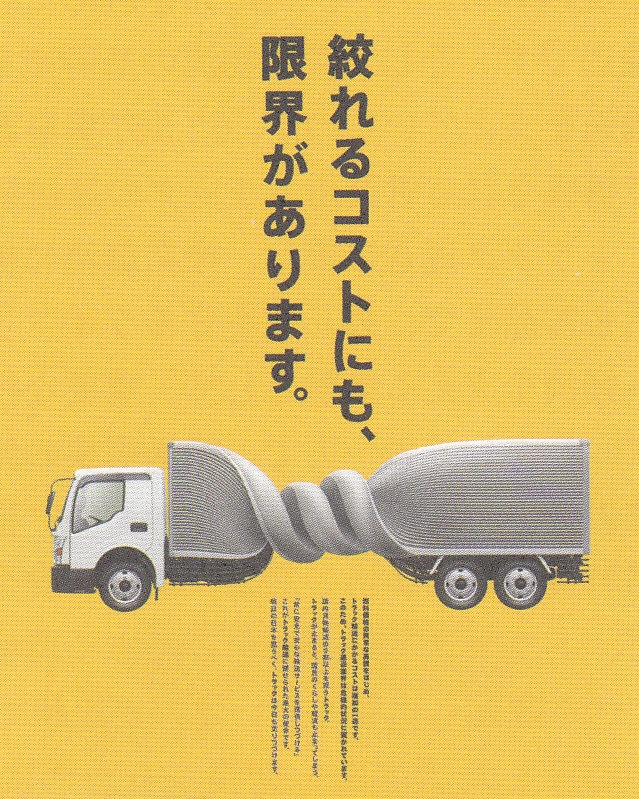 ２００８．１．１８
建交労　　佐藤　陵一
経済情勢をどう見るか？麻生総理－「現在の経済は、100年に一度の暴風雨があれている。金融災害とでもいうべき、アメリカ発の暴風雨と理解している」（08.10.30)
「災害」である。突然の「黒船」来航。
●「景気は後退局面にあり、下向きの動きが続く」（与謝野馨経済財政担当相08.11.17）
●「多少借金が増えてたとしても景気につながればよい」（細田博之自民党幹事長08.11.17）
「急速に悪化」（12月「月例報告」）
春闘討論集会（08.12.21)における強調点
■危機はまだ「入口」。実体経済への本格的な影響はこれから－山家悠紀夫（「赤旗」11.18）
■政治が革新されなければ、国民は、構造改革の失政に輪をかけ深刻な「泥沼」に陥れられる危機にある－宮本憲一 (建政研交流集会　08.11.16) 
■（その後) 世界同時不況の突入は避けられず。信用収縮で「自給自足経済」の様相も。(「日経」日本経済研究センター主任研究員　竹内淳一郎、08.11.26)
支持率16.7％（時事)　総選挙に打って出られない。
麻生内閣は「政局よりも景気。スピード」と言いながら、補正予算は越年した。
2
「恐慌」とは、商品の過剰生産による価格暴落、破産、失業増大に信用崩壊(=金融危機）が加わる最悪の不況状態の規定である。
「世界同時不況」へ突入！
資本主義は限界?
何が起きたのか
Sub  Prime　loan（下位の－優良貸付)
住宅バブルとその崩壊。連動して資源や穀物の先物市場で投機が生じた。その影響が為替市場や株式市場の変動を通じて即座に世界経済に波及した。過剰な資金が世界をかけめぐり、バブルや投機で利益を生み出している。実体なき経済である。
根底にあるもの
実体経済を超えた巨額な金融資産の存在が、金融危機の根底に存在する。投機マネー、ファンド資本主義が1970年代以降、大きな力を持つ。新自由主義、「規制緩和」、大企業の金儲けのための「弱肉強食」が資本主義に定着した。中央銀行すら管理できない。
繰返されるバブル
先進国 (豊かな社会) においては人々はそれほど新しいモノには飛びつかない。経済活動で利益をあげるためには絶えずバブルを起こし、投機的利益を無理につくり出さなければならない。「逆立ちした経済」によらなければ、利潤確保ができない。しかも大規模にくりかえすことになる。
　　　　　(佐伯啓思京大教授、08.3.1道新)
08.10実体経済－世界のGDPの合計は60兆ドル。金融資産－株式、債券、預金の総額が166.8兆ドル。
（07.10－貿易は輸出で12兆ドル。株式65兆ドル。債券市場60兆ドル(半分は国債)　金融派生品45兆ドル。16金融機関が22兆ドルの資産)
金融部門への投資はすでに作り出された価値から価値を絞り出すに等しい。利益はつくり出すが、新たな価値は創出しない。投資は気まぐれとなり、株や債券の価格は真の価値からかい離する。
チューリップの球根＝馬2頭付きの馬車１台。品種改良であでやかな新種が登場。値が上がり、ある時点から球根の先物取引で投機化した。17世紀のオランダの話。
実体経済への影響●「ほんの3ヶ月のうちに、天気はあっという間に下り坂に向かった。‥今や日本の産 業界   を覆うのは真っ黒な雨雲であまりの豪雨の襲来に傘すらも役立ず、ずぶ濡れ状態といっ   たところ」　(「週刊東洋経済」の電子版、12.19) ●「景気は急速に悪化している」が86.8％。　（12月の「社長100アンケート」、10月は10.8％。日経    12.12）　●減産－自動車、電機、工作機械、精密機械の製造業で急激に減産が起きている。①非    正規労働者の解雇、②下請けへの部品発注が激減している。
〔予想される事態〕
(建政研総会・増田正人氏)
アメリカの景気は、1～2年は停滞すると予想する。日本企業はアメリカ依存の強い部門ほど厳しい。低価格競争が激化し、これまで以上に単価切り下げ、在外調達が進む。
・円高、新興工業国の通貨安→在外生産
　は、価格競争をいっそう強める。
・国内の景気後退→価格競争の激化、安
　い輸入品の流入拡大。
・国内生産の縮小と在外調達の、賃金低
　下、景気後退の悪循環の拡大。
景気が　良い、悪い　とは　　
←　どんどん売れる　　　　　→
←　在庫がたまる　　　　　   →
←　会社が儲かっている　  →
←　失業者が多い　　　　　  →
←　みんなが忙しそうだ　　 →
←　みんなが節約している　→
「景気を浮揚させていくためには、いかに内需を拡大するかが大変重要である」
（張富士夫トヨタ会長、11.20、経済財政諮問会議）
4
「赤旗」08.11.29
「赤旗」08.12.27
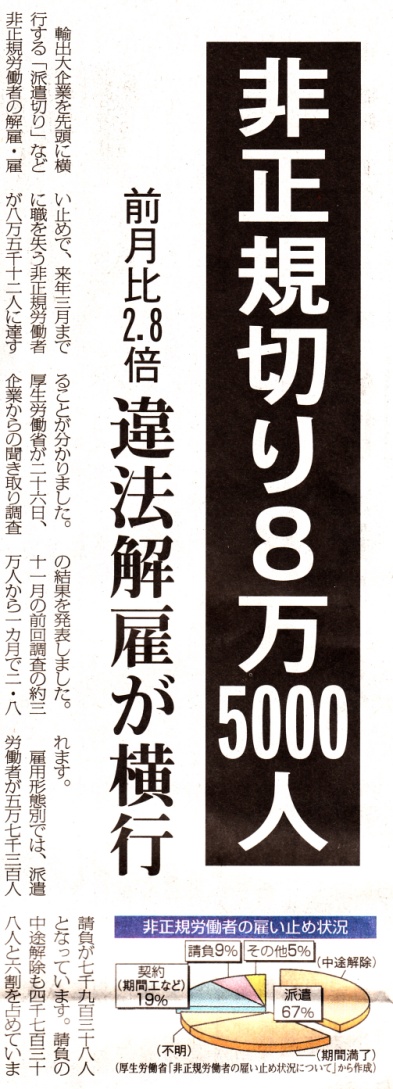 財界」は派遣労働者・期間従業員を初めから 「労使」の枠に入れていない。
わずか1か月
769人
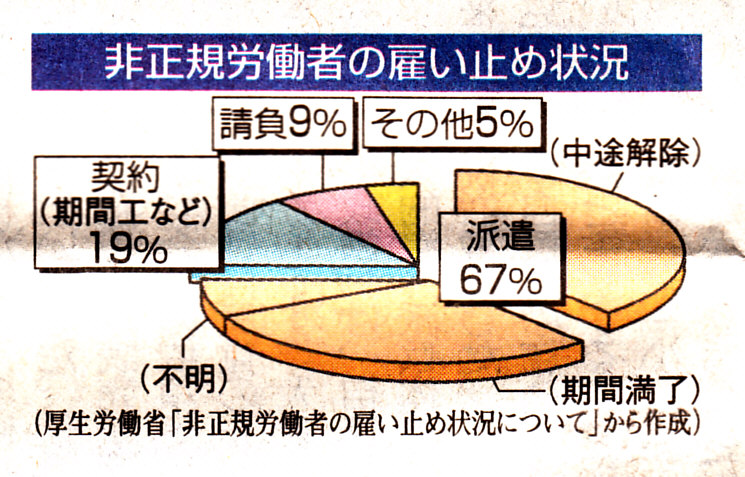 再就職できたのは状況が確認できた17,071人のうち1割強。
「経労委」報告
「経営者よ、クビ切りするなら切腹せよ」　（奥田前トヨタ会長、「文芸春秋」　99.10)
5
業界は09年の情勢と課題をどう見ているか　　〔中西全ト協会長の新春インタビューから〕景気後退で貨物量が激減し、バブル崩壊の時より、影響は大きい。倒産、廃業も急増している。
日本流通新聞09.1.1
●ガソリンの安売りが軽油にしわ寄せの懸念。
   原油1バレル147ドル→30ドル台。軽油価格144円→100円そこそこ。元売りの卸値決済方
   法が、原油価格連動型から市場価格連動型に変更。この影響かはわからない。
●高速道路料金の引き下げ
・「平日昼間割引」(追加経済対策)大都市近郊事業者に恩恵が大きい。
・深夜割引の時間帯拡大は、地方の事業者に効果がある。
●09年度税制改革（道路特定財源の一般財源化、「交付金制度」の延長が決まる）
・一般財源化は非常に残念。税率は抜本改正時に見直すとなった。自動車関係諸税全体を
  含めて見直してほしい。暫定税率は廃止してほしい。
・暫定税率はちゃんと収めているのだから、交付金は削らないようと「文言」が入ったのは大
  きい。減額県は07年6県から28県に増えた。減額分は10億円になる。
・7円80銭は凍結してほしいと言ってきたが、実現が難しいのが実情だ。
●「中小省エネ補助金」(別項)は2次補正で保有台数30台以下に緩和され、1次35億円、2次150億円とかってない規模。感謝している。
「ピンチを”チャンス “に」するたたかいとなる。09春闘は「100年に一度の危機」のピンチを政治革新と結びつけながら、「日本の経済・社会の根本的転換」に向かうのか、それとも構造改革の失政にさらに輪をかけ、国民生活が深刻な「泥沼」に陥れられるかの岐路にある。
内需の拡大：国内の需要。需要とは、商品を買う力に裏付けられた欲求。欲しいだけではなく、買う力があって初めて需要という。内需は、①民間需要－個人消費（ＧＤＰ55％）、住宅、設備投資などと②公的需要－公共事業、公共サービスがある。
　
「政策転換」の要求とたたかいの視点　
●公共事業－大規模開発中心は不況になるたび、独占企業に対する国家財政による買い
    付けだった。「乗数効果」の低下。内需拡大には結び付かない。生活密着型に転換する。
●貿易黒字（外需に依存する経済) は外貨準備の累積を拡大。直接、または金融機関を
    つうじて資本を輸出してきた。投機マネーの発生源でもあった。貿易黒字は、内需に充て
    られ、労働者、国民の所得となるべきもの。
●実体経済への波及を食い止める政策が必要。
・内需を支えるのは個人消費。生活保障の公的な仕組みを整備する。
・年金制度、医療・健康保険制度の安定化が緊要である。
・「金持ち減税」は消費には回らない。
社保闘争の強化
全国統一要求化
7
■09春闘は「賃上げ」も「雇用」も !　そして「平和」も　 焦点は ①賃金の引き上げと「底上げ」、②「デイ―セント ワーク」の確立、③ 失業　　 者と家 族への差し迫った仕事と支援、④中期的な雇用創出で実効があがる。■ 「政策転換」のためには政治の革新が必要となっている。
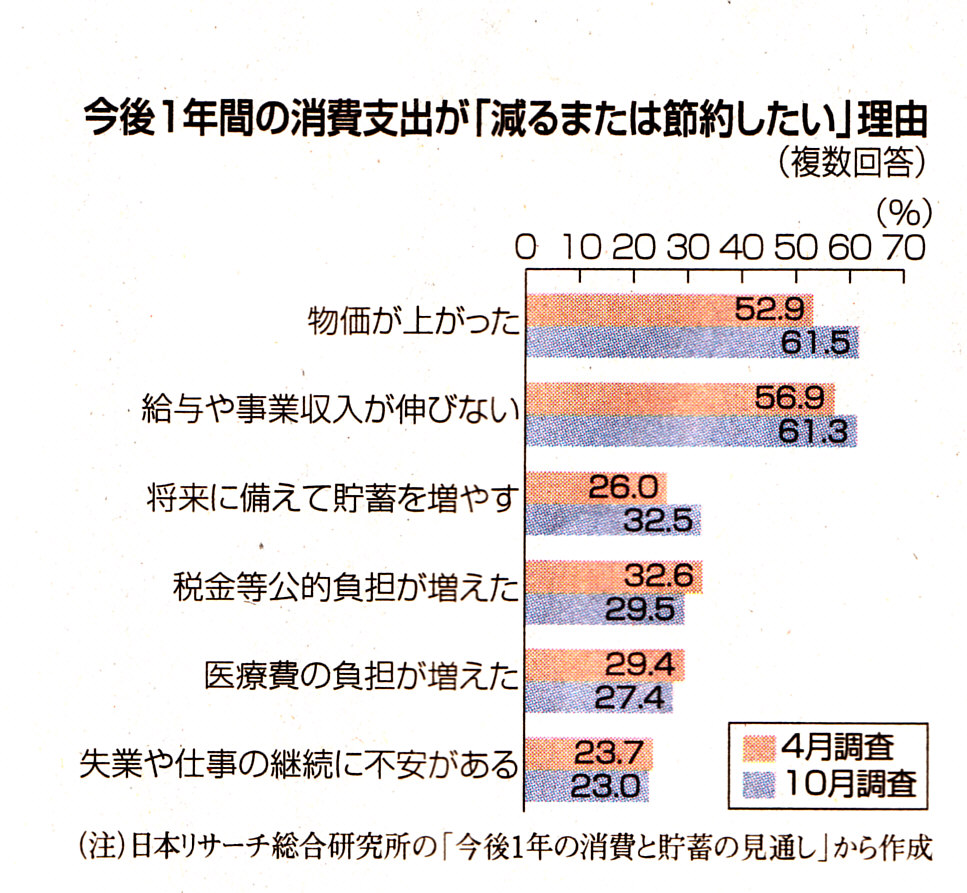 消費購買力が低下している
「日本経済に３つの危機」
　　　ゴーン日産社長(日経08.12.16)
①急激な信用収縮が起き、投資資 
   金だけでなく足元の運転資金さ 
   せ、部品会社や販売店では枯渇
    しかねない。
②深刻な需要減退。新車販売の減
   速が日本にも波及した。先行き
   不安から財布のひもを引き締め
   始めた。
③１ドル＝90円前後の急激な円高。
　 日本製品は「競争力を持ちえなく
   なる」。製造拠点が海外シフトが
　 否応なく進む。
8
赤旗09.12.1
国民的に日本の経済・社会の根本的転換を展望する！
悪循環
好循環
サービス残業・年休未消化等
非正規雇用者の増加
働くルールの厳守
非正社員の正社員化
雇用の増加
雇用の減少・不安定化
転換する
賃金収入の増加
賃金低下・ワーキングプワー
好循環
悪循環
内需の拡大
内需縮小・外需依存
好循環
悪循環
国内生産増加
国内生産減少
GDP(経済)拡大
GDP（経済）縮小
税収の増加
税収の減少
社会補償拡充
消費税増税
9
労働総研08.10.31
[Speaker Notes: これは、労働総研の提言をイメージ化したものである。日本社会の現実は、労働者が働かされ過ぎ、非正規雇用の増加で内需が縮小する悪循環の陥っている。これを働くレールの厳守、正社員化で内需を拡大し、社会保障の拡充につながる好循環に大きく転換する。「正社員が当たり前の社会」の姿である。]
鮮明になった雇用・失業闘争の課題の①
12月22日、緊急厚労省交渉を実施
職場の非正規労働者を守る「武器」となる。
■  派遣切りなど、解雇を規制し、中止させること。
厚労省：労働契約法や裁判例等に照らし、不適切な解雇、雇止め取扱いが行われないよう、
           　　パンフレット（ 「厳しい経済情勢下での労務管理のポイント」「有期労 働契約の締結、
           　　更新及び雇止めに関する基準について」）を活用し、集団指導や窓口における対応、
           　　届出受理時などに、適切な労務管理の必要性について啓発指導を行う。
組　  合：通達は評価する。大企業の「不当な解雇」を徹底して指導すべきだ。
参考－日本共産党とトヨタ自動車会談の論点　（08.12.24）
①「非正規切り」（連結企業で9,850人、グループ総計で11,060人）の競い合いは人道に照らて　
　 許されない。職を失うと同時に住居も失い、ホームレスに追い込まれる。
②契約中途の解雇は、法令違反。契約満了であっても「継続雇用への合理的期待が認めら
   れる場合」は解雇と同様に扱われ、違法である。
③大量解雇を避けられない合理的理由がない。8年間に株主配当を5倍に内部留保を2倍近 
   く伸ばしている。内部留保の0.2％、中間配当の1/8で雇用を維持できる。
④競い合って大量解雇をすすめれば、日本経済を雇用破壊と景気悪化の悪循環に突き落と
   すことになる。
10
大企業、富裕層ばかりを優遇してきた歴代政権の経済政策を暗に批判！
赤旗09.12.9
道路や橋、校舎の建設・改修、省エネ対策、医療への支出など国民生活関連の大規模公共事業を通じ、政府主導で2年間に250万人の新規雇用を創出するとした自身の提案の必要性を強調しました。
その後、72兆円、300万人の雇用創出計画に拡大。
「労働者を解雇するならば、自分が年間2500万ドルもの報酬を受けているときに最低限できることは、報酬の一部を放棄することだ」と批判。解雇の回避、医療保険の継続などに努める経営者の「新しい倫理観」を導入したいとして「福利と重荷を分かち合うという発想は、長らく失われている。私はこれを取り戻したい」と述べました。
11
[Speaker Notes: 世界が変化していると述べたが、金融危機の震源地、アメリカではオバマ新大統領のもとで大規模な雇用創出計画が伝えられている。注目すべきは対策が金融規制強化と一体であること、生活関連公共事業で250万人の新規の雇用創出がはかられることである。
　内需拡大で、公共事業、公共サービスの拡大が必要なのは間違いないが、問題はその内容と財源である。内容については、防災や地域再生、社会保障への投資とそこでの雇用拡大であり、高速道路やダムの転換が求められている。
   政府の財源対策は、「非常時」なのだから、「埋蔵金」を使い、赤字国債を発行する。全部、借金でまかない後は消費税でつじつまを合わせるという路線である。財源に関し、①大企業・富裕層への応分の負担、②防衛費の削減の国民的な議論が必要である。]
トラック　「08春闘は経営危機がかってなく進行する中で         前年を上回る賃上げ、制度要求を前進させた」
芦崎光夫報告（「学習の友」12月号）
市民を犠牲にするトラック事故をなくす大運動
教訓は何か－①「労使共同」行動をつうじ、経営側にトラッ
    ク大運動に対する確信を持たせてきた。
②要求趣旨説明から団体交渉に至るまで、業界の「厳しさ」
    だけを見るのではなく「大運動」の認識一致を重視してきた。
③職場が「大運動」の到達点に確信を持ち、職場交渉を粘
    り強く行い回答促進をはかってきた。
● 行政や業界団体の変化や「大運動」の到達点を経営
　　側が評価し、「労働条件の改善をテコに運賃引き上げ
　　交渉を」との主張が反映し、厳しい経営環境のもとで
　　「組合の要求に誠実に応えなければならない」との姿
　　勢が示された。
取引動向アンケートから
・運賃が上がった－07年の状況5.8%→08年17.1％
・軽油上昇分の運賃転嫁－「ほぼ」と「一部」が44％　　
　　　（08年、昨年は24％）
・経営状況－「黒字」と「トントン」が43.1％（08年、07年は49.1％、06年は46.6％，05年は86.2％）過去数年との関係で確実に悪化している。
・経営悪化の要因－「運賃の下落」（33.2％）とともに「仕事量の減少」（59％）が倍増している。
「全ト協」の09年度重点施策から　（日本流通新聞12.8）　
・「行き過ぎた規制緩和の必要な見直し」と強力にとりく
　む姿勢
・「標準運賃の活用」「緊急時の経営カルテル制度」の　
　研究
トラック最賃、「集交の協定賃金」の意義
12
[Speaker Notes: 少し整理が必要と言ったが、現実は09春闘に突入である。どうたたかうのか。関西支部の芦崎書記次長が学習の友に小論を寄せている。08春闘では「かってない経営危機が進行するなかで前年を上回る賃上げと制度要求を前進させた」という報告である。実際に要求を前進させている。経営との「やりとり」についての「戦術行使」をふくむ3点の教訓－①経営者にトラック大運動に対する確信を持ってもらう、②情勢の厳しさだけでなく、大運動の到達点について共通の認識を得る、③職場交渉を粘り強く行い、回答促進をはかりながら、「労働条件の改善を行い、そのことをテコに荷主との運賃引き上げ交渉をつよめるべきである」という主張を強めてきた。経営側もこれらを理解し、「誠実に応えなければならない」と姿勢が示され、賃上げとなったという総括である。事実は何にも増して雄弁であり、教訓を学び、生かしたい。
　この間、建交労は規制緩和を批判し、適正運賃の収受、燃料高騰に対しては燃料サーチャージの提起など、労使共同行動をつよめてきた。現在進めている「取引動向アンケート」ではその成果と同時に景気悪化の影響が出ている。運賃転嫁は昨年から見て3倍である。しかし、経営状況は経年的に悪化している。そして現在の特徴は、仕事量の減少である。需要をどう拡大するのか、労働組合としての議論と「提案」が必要である。
　全ト協が「規制緩和の見直し」を「行き過ぎた」という形容詞でさらに踏み込んだ。標準運賃の活用が検討されている。大運動の方向という点で経営側とさらに認識を深めあうことが重要である。]
小笠原和俊
　　　　　愛知県トラ協会長
・規制緩和は見直すべき。せ　
　めて標準運賃の基準をつ
　くってもらえば、それを目標
　にがんばれる。
・道路特定財源を一般財源
　化するというなら、ガソリン税
　や軽油引き取り税を減税す
　るのが当然。
・運輸関係の就労条件は一
　番悪い。労働者の賃金を平
　均５万円ほどあげ、残業も２
　割ほど減らさないとドライ
　バーも確保できない。2015
　年には14万人のドライバー　
　が不足する。
08.10.28
対談
●「適正運賃」の収受
●経営環境の改善
・軽油引取暫定税率の廃止
・高速料金の大幅引き下げ
現下の情勢のもとで「需要拡大の方向」を追求することが重要となっている。
13
[Speaker Notes: 「赤旗」の名古屋版に全日本トラック協会副会長、愛知県のトラック協会会長の大宝運輸の小笠原和幸社長とせこ由紀子さんの対談が載った。記事の全部を紹介できないのは残念だが、私が注目するのは、小笠原社長の規制緩和の見直しと標準運賃の提起、暫定税率の減税、トラック業界の労働条件改善等の考え方である。
　その後、トラック協会では「行き過ぎた規制緩和の見直し」や「標準運賃」問題が来年度方針の重点とされている。建交労は「一致する要求」にもとづき、労使の共同行動を積み上げてきたが、この可能性が大きく広がっているとの実感である。
　 建交労は「第2次中期構想」で中小企業政策を発展させ、「共存・共闘」を打ち出したが、その意義を深め、現実を発展させる必要がある。その場合、労働組合の力量が試されると思う。賃金とは、搾取とは、労使協調との違い、労働組合の社会的役割中小企業の現実等々、原理的にもしっかりと認識することが求められていると思う。これは1月に東京の集団交渉の学習会で少し整理をしたいと考えている。]
●生活対策の目玉
　  は定額給付金
●中小対策は「資
    金繰り」が中心
●雇用対策は事業
    主への助成策●10年度に消費税
   増税法案
09年度一般会計　　88兆5480億円　6.6％増
税収　　　　　　　　46兆1,030億円　(▼13.9%)          　　　 その他収入         9兆1,510億円　 ( 120.0%）　                 (うち「埋蔵金」　  4兆2,350億円）                  国債発行　　　　  33兆2,940億円    （31.3%)　　　　         一般歳出　　       51兆7,310億円   　 (9.4%)                  社会保障　　　 　 24兆8,344億円 　 (14.0%）                  公共事業　　　　   7兆　 701億円　　  (5.0%)          　　　　地方交付税など 16兆5,733億円  　　(6.1%)         　　　　 国債費　　　　     20兆2,437億円 　　 (0.4%）
歳入
歳出
09年度予算
（09.1に国会提出）
「生活防衛のための緊急対策」－37兆円
「埋蔵金」(=財政投融資21特別会計の準備金)から8.4兆円を取崩し
・09予算－4兆
　2,350億円
・08年度2次補正　
　定額給付金な
　ど4兆 1,580億円
●2兆円の定額給付金
●高速料金の引き下げ費用(5,000億円）
●緊急雇用創出(1,600億円)
●住宅－事業主助成（40億円)
●福祉・介護の職場体験(45億円）
●緊急融資の保証枠の拡大(信用保証協会－6
　 兆円→20兆円)
●セーフティネット貸付枠の拡大（日本政策金融
   公庫－3兆円→10兆円）
第2次補正予算　(総額4兆858億円）
08年度2次補正
（09.1.5国会へ提出）
「生活対策」－27兆円
08年度1次補正
（10.16成立、実行中）
「安心実現ための緊急総合対策」－11.5兆円
09年度予算案 太郎さん一家に例えると‥   給料減っても大盤振る舞い
平均月収53万円（07年度の勤労者世帯、一時金含む、総務省家計調査)　を基準に09年度予算を換算。
●太郎さんが勤める「日本株式会社」は取引先の経営危機の影響で業績が悪化し、毎月の収入（税収）が前年より9万円も減った。
●しのびよる危機への備え(緊急経済対策対応予備費)などで生活費(一般歳出）は5万円増加。田舎の親族への仕送り(地方交付税)も1万円増。世間体(選挙)を気にしたのか大盤振る舞いだ。
●一方、町内会の奉仕活動(海外無償協力資金と技術協力)は3,400円。美化活動(環境庁所管)も2,400円。ご近所（国際社会）から後ろ指をさされそうだ。
●子供に投資すべきなのだが
教育費(文科省所管)は6万円だけ。
●代々、浪費癖のある一家。借金(国際残高)は、実に約8,000万円。元利払い（国債費）に負担で月収はやりくりできず、新たな借金（新規国債)を繰り返したてきた。今年は先祖代々のお金(埋蔵金）まで掘り返した。
朝日09.12.21
15
09年度道路予算  　　　　1兆7446億3600万円(▲17.3％)地方交付金で道路の「ひも」をつけた 　  　8000億円                                  2兆5466億3600万円(▲8.9％)
見せかけ
実際の減
話は麻生総理の「地方が自由に使える1兆円の交付」「道路特定財源の一般財源化」から始まった。
●一般財源化で「地方道路整備臨時交付金6,825億円」は廃止された。
●新たに「地域活力基盤創造交付金1兆円」が創設されたが、「ひも」がついている。自由では
　 ない。8000億円は道路、600億円は社会保障、1600億円は公共事業である。　　
　 公共事業に使う論理は「離航路は道路の延長の機能である」（金子国交大臣)
どう活用するのか、出来るのか
2次補正（09.1..5国会提出）　　　　　　　　　　　　
■中小トラック事業者構造改善実証実験事業　国費150億円（補助率：1/2　上限100万）　
　　要件　・燃料費がトラック事業の総経費の概ね20％以上
　　　　 　 ・保有車両数５台以上30台以下
　　　　    ・概ね、５％の省エネ効果を達成すること
　　　　    ・社会保険への加入は条件
■高速料金の引き下げ費用(5,000億円）
1次補正と合わせ、総額200 億円を超える。
・省エネ機器の導入
・車両代替費用
・燃料等経費の一部
高速道路の値下げ（08.10末現在東・中・西の高速道路) －４道路公団民営化にともない5種類の割引き制度が実施され、05.4から平均1割の値下げされている。・深夜割引（社会実験－0～4時が5割引き、平日深夜09.9.30まで）・早朝夜間割引（大都市近郊区間100㎞以内、22～6時が5割引き）・通勤割引（大都市以外、6～9時、17～20時が5割引き）・大口・多頻度割引（利用実績）・マイレージ割引（最大13.8％）
今後の料金引き下げ
●07年度補正予算67億円
●08年度予算1288億円　　　　深夜割引の拡充など
●第2次補正　5000億円　09～10年度限定で平日昼間の3割引き、土日祝日の乗用車　
　 の上限1000円を実施。
●09年度予算2045億円　(国債整理基金特別会計=「埋蔵金」)与党合意（07年末)で料
   金引き下げとスマートインターチェンジ整備に10年間で2.5兆円充てる。その1年分。
　「3割引き」よりさらに引き下げが可能である。
民主党の方針は別項
どう要求化、運動化するか
17
〔運賃転嫁の促進〕
・燃料サーチャージ制の導入
・独禁法、下請法の取締まり強化
・運賃の健全性の確保策
〔健全な競争環境の整備〕
・社保未加入への処分強化
・最低台数の遵守、規模見直し
・新規許可者への法令試験実施
緊急措置（08.3.4、公取と連名）
軽油価格1円/㍑上昇で約160億円の業界負担増
自動車関係諸税
約2兆100億円
取得段階
●自動車取得税　 4,024
　・消費税　　　　　　7,659
                   保有段階
●自動車税        17,148
　・軽自動車税      1,690
●自動車重量税10,725
                   走行段階
●軽油引取税      9,914
●ガソリン税       27,685
●地方道路税      2,962
●石油ガス税         280
・消費税             6,828
　　　　　　　　　　　88.916
08年当初
約1兆100億円
億円
軽油価格上昇に伴う費用負担（推計）
「全ト協」08.9
●転嫁まったくできず　51.1％
●転嫁  ほぼ  3.5％
    　　　 一部47.6％
●道路特定財源(国）
約5900億円
約4900億円
●道路特定財源（地方)
約3600億円
約1兆円
18
トラック業界は、取得と走行段階で２重に消費税を負担。
●消費税率は最低でも5％の引き上げ。
●法人実効税率を「10％以上」に引き下げ。
「税・財政・社会保障の一体改革に関する提言」08.10）
26.4兆円
26.5兆円
19.9兆円
財源 論の焦点
●この10年間の大企業減税やその他減税で年間ベースで7兆円以上となる。行きすぎた減税をもとに戻す。
・法人税率引き下げ　
　(37.5%→30％)
・研究開発・ＩＴ
・連結納税
・所得税最高税率（50％
　→40％）
●「日本の法人税は高い」－（次スライド）
●［聖域」となっている年間5兆円規模の軍事費を削減する。
現行法人3税
実効税率
40％
10％になれば
上がった分の半分
減税分
税率10％の引き下げ
13.2兆円
現行税率５％
13.2兆円
消費税
法人３税
消費税増税と法人税減税の関係
❐日本の消費税を１０％に引き上げると税収に占める割合は　25.6％となる。イギリス、スェーデン、デンマークより高くなる。
❐ 「ゼロ税率」（完全非課税）はイギリス（食料品、書籍、国内旅客輸送、医薬品）、スェーデン（医療機関による処方）の適用がある。
❐軽減税率の適用。ドイツ7％（食料品、書籍、国内旅客輸送）フランス5.5％（食料品、書籍）、2.1％（新聞、医薬品）スェーデン12％（食料品）、６％（書籍、映画、旅客輸送）
 ❐EU連合は「付加価値税の税率は15％以上」と経済統合に伴い、足並みをそろえる必要がある。 
❐第2次大戦の「戦費調達」(仏)で導入され、それが残ってきた歴史的経過がある。
基本税率
税収に占める割合
日本と欧州の消費税（付加価値税）の比較
30％
27.2％
26.3％
24.6％
25.0％
25.0％
25％
12.0％
21.3％
19.0％
19.6％
20％
17.5％
14,7％
１５％
10%
5％
5％
日本
イギリス
ドイツ
フランス
スェーデン
デンマーク
20
独や仏に進出しているメーカーは現地では負担している
日本　  米国　 英国　  独国　 仏国
政府税制調査会への財務省提出資料。「法人所得課税＋社会保障負担」÷「税引前当期利益＋社会保障負担」売上上位45社の05年度財務諸表をベースとしたモデル試算。米国は民間医療保険の保険料を企業が負担している。
％
税・社会保険料負担の比較
50
自動車製造業
41.6
40
22.3
36.9%
30.4%
赤旗08.12.27
11.7
30
26.9%
7.4
国際競争力－そもそもファジーな概念。賃金、品質、生産性、為替レートが関係する。世界同時不況では、いくら競争力があっても商品は売れない。コスト削減一辺倒で価格で競争力をつけるやり方はあらためるべきである。
20.7%
4.5
12.1
11.8
20
3.5
6.1
18.9
19.3
14.5
13.1
10
11.2
国税
地方税
社会保険料
21
「マニフェスト」の政策に必要な総額は年間20.5兆円
目玉
◆高速道路無料化－1.5兆円◆農業者戸別所得補償－1兆円
◆こども手当創設－4.8兆円◆年金改革－5.8兆円
民主党の財源論を検証する
小沢代表－「歳出削減で財源を確保する。一般会計と特別会計の純支出計212兆円の1割にあたる22兆円を財源に充てる」（08.9.28、麻生総理が10.29総選挙を想定、民主党の財源論批判にたいして）
ここから22兆円は出てこない。
国の歳出の現実はどうなっているか。
●40％（90兆円）は国債の償還や利子。
●30％（65兆円）は社会保障、教育関係費、地方交付税。
●残りは30兆円弱。うち軍事費が4.8兆円を占めている。
民主党の財源確保方針
地方への12兆円は国保、生保など。２兆円は文教費。法による支出義務
総予算（212兆円）から捻出　　26.3
特別会計の運用益の活用　　 12.0
特別会計の積立金の取り崩し  2.7
政府試算売却                       2.8
租税特別措置見直し            13.1
    　　　　　　　　　　　　　　　 計56.9
・交付金・補助 金改革
・公務員人件費2割削減
・「埋蔵金」取り崩し
・税制改革
4割は自衛官など防衛関係費
96年度は68億トンだったが、公共事業の削減の影響を受け、建設物資の輸送が54億トンと減少している。
トラック輸送は国内物流の主役！
・トンベースで９割
・トンキロベースで６割
14１万台
消費関連31.0％、建設関連34.9％、生産関連34.2%
861万台
720万台
消費関連14.3％、建設関連64.7％、生産関連21.0％
トンキロ－1トンのものを10キロ輸送した時は10キロトンとなる。
100万トン
2,730               1,781  
 （09年度予測、09.11.1日本流通新聞)
以下、「日本のトラック輸送産業2008」より
23
トラック運送事業への参入・退出状況
■事業者の新規参入・退出事業者数
1990年　40,072　　　参入　32,721
2005年　62,056　　　退出　10,737
　　　　   21,984               21,984
07年度は16道県で事業者が減少
実運送の倒産(日本流通新聞09.1.1)
2007年　　　　　139件　負債321億円
2008年(11月まで) 296件　　　　 745億円
05年－62,056社
事業者は規制緩和後16年間
で1.5倍以上に増加
貨物自動車運送事業法施行
90年－40,072社
3000
2542
純増が初めて1000社を切る
2476
2495
2458
2042
2413
2399
2243
2337
1955
2250
2133
2115
2000
1604
1220
1228
1085
1031
893
1000
624
725
612
499
477
422
06年度の新規事業者
　　5両以下－88.6％
　　6両以上－11.4％
372
94       95       96         97       98       99        00        01       02       03        04        05        06
24
参入
退出
営業用トラックの９割は中小企業
労働者の賃金
・全産業平均　330,313円
・貨物運送業　299,701円
（「毎勤」5人以上、07年）
一般貨物自動車運送業
　・特別積合せ貨物運送
　　(ターミナル間の定期的な　　
　　 幹線輸送。宅配便）
   ・貨物自動車利用運送
特定貨物自動車運送事業
不特定の荷主の有償運送
トラック運送事業の従業員数別事業者数　（07.3末、単位：事業者)
品目ごとに荷主などの限定
運輸労連13万人、交通労連6万人、建交労4万人
普通
大型
牽引
3.3％
20歳以上
30歳以上
40歳以上
50歳以上
年間総労働時間（07年）
労働災害発生状況（07年、人）
26
この実態を踏まえた政策・組織活動となる！
「運送の多層化構造」「トラック運送事業の実態に関する調査」（「全ト協」06.3）
運送費
荷主
企業
100t
半分が人件費－労働集約型
実運送
66.9t
管理費
再委託
実運送
06年全ト協「経営分析」報告
実運送
3.6t
実運送
4.1t
実運送
0.6t
24.8t
33.1t
再委託
再委託
３３．１％
8.3t
25.2％
4.8t
57.3％
再委託0.6t(13.3％)
利用運送事業の登録
2003年－18,771
2004年－19,226
2005年－19,394
第１次
第２次
第３次
第４次
第５次
27
適正化の重点項目(◎最重点）
巡回指導37項目
実数で98社
186社
違反率
調査は約2万社。公表されている07年4～12月の数字。
28
「改善告示」（01.8.20  国交大臣告示第1365号)「自動車運転手の労働時間等の改善のための基準」
労働時間：拘束時間－休憩時間(仮眠時間を含む）
事業所以外の休憩は仮眠を除き3時間以内。
雇用主に労働時間とすることを要求
荷主は「改善公示」を「知らない」が6割。「一部」「聞いたことがある」が4割。（東京労働局の07年アンケートから）
休息特例、2人乗務の特例、隔日勤務の特例、フェリー乗船特例がある。
下請け代金遅延等防止法独占禁止法物流特殊指定
08.2/27　　国交省説明資料
トラック業界の取締強化
下請け代金遅延等防止法
独占禁止法　物流特殊指定
●禁止事項
・通常支払われる対価に比し、著しく低い代金　
　の額を不当に定めること
・特定物流業者の責に帰すべき理由がないのに
  あらかじめ定めた代金の額を減じること
・特定物流事業者の責に帰すべき理由がないの
  にあらかじめ定めた支払い期日の経過後なお支
　払わないこと
・自己のために金銭，役務その他経済上の利益
  等を提供させること
●独禁法上の特殊指定（04.4）より、ト　
　 ラック運送業を追加
●課題　
  問題事例の確認が困難
   （荷主との力関係が影響）
●禁止事項
・買いたたき
・代金減額
・支払い代金の支払い遅延
・不当な経済上の利益の提供要請
・不当な給付内容の変更及びやり直し
・割引困難な手形の交付
●義務事項
・書面の交付
・書類の作成、保存
・下請代金の支払期日の定め
・遅延利息の支払
●下請法の改正（04.4）でトラック運送業
   を追加
●課題　違反事例のうちトラック事業が 
   高い割合　勧告　11件中3件（06年）
　　　　　　　　　   その他の違反　484件中165件
異業種 間の取引
同業種 間の取引
30
注目すべき荷主・業界の動き（「日本のトラック輸送産業2008」全ト協による)
「ＷｅｂＫＩＴ」－（求荷・求車情報ネットワーク）「車はあるが帰りの貨物がない」「貨物があるので車をまわして」の情報を交換し、マッチングさせる。参加協同組合数は142、ＩＤは2,268に達する。
「全ト協」の効率化対策
・品質保証国際規格ISO認証取得の実態調査
・リサイクル物流の調査
・静脈物流システムの調査
・トラックの共同運行や共同集配対策
・車両の効率化対策
政府は「グリーン物流パートナーシップ会議」
(05.4設立、国交省、経産省)を設置。
複合一貫輸送－トラック輸送効率化、鉄道・海
運へのモーダルシフト、物流センター集約化に
補助金を出している。
都市内の共同集配－「都市内物流ト
ータルプラン」で－モデル事業を創設した。
●SCM（Supply Chain Management )－原料　
　 や部品調達から、生産、物流・在庫管理、
    販売まで、商品供給に関係するすべての  
    企業が販売・生産・在庫の情報を共有し、
    一元的に管理する手法。
●物流部門のアウトソーシング－部分的委
    託化、包括的委託
●３ＰＬ(サード・パーティ・ロジスティクス）－
   荷主に物流改革を提案し、物流業務を包
 　括的に請け負うサービス事業。
● 「ミルクラン方式」－メーカーが毎朝、牧
　 場を巡回してミルクを集める。●一括物流－スーパー、コンビニから導入。
    家電量販店、外食チェーンに拡大。
31
「原価計算ソフト」→1月末から東ト協会員に配布　　赤字は、①運賃が安い、②配車の組み方が悪い、③運転手が働かないが考えられる　　　－多摩運送社長
コストに見合った運賃収受
原価は「現価」
   原価計算システムで計算してみよう。まず、車両情報、人事情報、管理情報を入力する。入
力すべきデーターがわからない場合は「?」をクリックすると、参考値が幅で示される。金利はプ
ルダウンメニューのオプションから設定できる。原価計算は「現価」計算だ。原価償却は、焼却
した簿価の残りを入力するのではなく、車の動き、パフォーマンスで考えるべきだ。新車価格を
定率法で償却すると、経営が成り立たない。本システムでは資本回収係数で自動計算される。
顧客に説明するときには、この理論を理解する必要がある。
   原価計算と企業会計の違いは、拾ってきたトラックで仕事をしても、その機能が十分なら価
値を認めるということだ。車両耐用年数は大型車で6～7年だが、これが伸びるようなら修繕費
を修正する必要がある。
　 人事情報は人件費だ。教育費をかけている場合など、人件費が高い場合はその理由を説
明する必要がある。私の経験では人件費が売り上げの41％以下なら黒字、43％以上なら赤字
だ。退職金は近年減少傾向にある。
   一般管理費は、車両台数規模により異なる。平均では14％前後だか、10台以下で所長と事
務員をおいて採算をとるためには21％ 必要だ。15％ではやっていけない。関東は都心である
ため高い。
入力した収支データーは、CSVファイルで保存でき、これをメールで本社に送ってエクセルで集計すれば1日の全車両のデーターを見ることができる。（武田正治武蔵工業大学名誉教授、日本流通新聞09.1.1)
32
2009年度低公害車等導入補助の概要
09年度自動車交通局予算

環境対策－低公害車等導入補助
・17.2億円(▲5億円)
ただし、08年度1次補正で6億円を確保している。前倒しされている。
（※１）最低台数要件　 原則　バス：2台、トラック：3台
（※２）新長期基準より、Nox10％・PM50％低減した車両
 (※３)ポスト新長期規制に適合する車両
（※4）2015年燃費基準に適合する車両
（※5）2010年燃費基準に適合する車両
結成後、9年間の拡大    結成452組織　  5,852人            （99.10～08.5)      組織内拡大　　  9,632人　　　　　　 　　　　　　　　　　　　　　　　　　    15,484人
「組織拡大は建交労発展の必要条件」の認識
　　　　　　　　　　　　　　　　　　　　　　　　　                　           （「中期構想」の神髄）
組合員減少に「歯止め」がかかっていない
＊国レベルの「構造改革」（季節労働者、制度事業、契約変更‥）
＊企業レベルの「リストラ」（非正規化‥）
＊中小企業の経営難・倒産（「多産多死」の現実‥）
＊組織機能の喪失・低下
＊「争議」の困難
主として「相手の攻撃」を受けての減少
主に内部的な要因
支部（分会）を「４つの指標」で点検し、改革する
①機関の確立
②交渉権の確立
③学習教育の確立
④財政の確立
争議対策の特別の重要性
建交労の組織的特質
日本経済の「３つの部門」＋「失業・反失業者」＋「労災被災者」
労働組合の本来的な活動を担って努力している。
角瀬保雄法大教授
①市場経済部門 → 建設・建設関連と交通・運輸、サービスなどの職場組織。資本主義の「本丸」である。
・資本と正面から対抗する組織となることが求められる。「賃金とは」「搾取とは」の学習・教育が
　特別の意味をもつ。産業別に結集し、産別のたたかいの大衆的経験を蓄積する。
②公共的な部門 →学童保育・保育、福祉、清掃・し尿、運転管理など「委託企業」の組織。官製ワーキングプワー
・「小さな政府」を掌に乗せて議論する。労働者の立場から、①公務・公共サービスのそもそも
  のあり方を深める、②「積算」の根拠と「適正賃金」を追求する、③「交渉力」の優位性を活か
  すことを中心に「自治体関連部会」を確立する。
③地域コミュニティを基盤とした部門 → 反失業から生まれた「事業団」、高齢化社会－「介護」の雇用創出の試み。
・共同している労働組合の役割を抜きに「事業団」運動は発展しない。
法令遵守、社会的責任の企業のあり方を正す。いつも資本主義の根本を視野に置く。
35
組合員拡大を全国運動に発展させる09春闘①新しく加盟した仲間の「きっかけ」や「たたかい」「喜びと決意」をすべての 組合     員 のものに広げ、労働者としての連帯を重視する。②組合員を増やしている職場、業種、地域の経験、努力から謙虚に学ぶ。
組織拡大は費やしたエネルギーに比例して前進する！
とりくみの １
・建交労の知名度と信頼
　を高め、「相談」を中心
　に労働者を吸引するとり
　くみ。
・解決実績の宣伝と知名
　度アップの手だてが重
　要。
とりくみの ２
・「月間」を中心に職場で
　組合員を増やす。「しが
　らみ」を打開する。
・「この要求を実現しょう」
　を鮮明にして訴える。
・職場の多数派となる「計
　画」を持つ。
とりくみの ３
・先を見ながら執行委員
　会でで「組織戦略」を
　議論し、オルグを集中
　する。得意分野、可能
　性がある分野を描く。
・計画は具体的に。
・拡大行動を着実にとり
　くむ。
「全ト協」の部会組織
①重量部会、②鉄骨・橋梁部会、③鉄鋼部会、④食料品部会、⑤百貨店部会、⑥利用運送・積合部会、⑦タンクトラック・高圧ガス部会、⑧セメント部会、⑨生コンクリート輸送部会、⑩ダンプカー部会、⑪海上コンテナ部会、⑫引越部会